Campus Sponsored Projects Office
Eric Dickey, Pre-Award Administrator
Emily Diamond, Post-Award Administrator
Services
Pre-Award
Assist faculty in finding funding opportunities 
Assist faculty with developing budgets and drafting proposals
Manage faculty and staff through grant submission timelines and processes

Post-Award
Ensure programmatic & financial reports are submitted
Communicate significant programmatic & budget change requests to sponsors
Review grant spending & expenditures for allowability
Goals
Pre-Award
Improve internal proposal submission & tracking process
Draft policies & procedures
Develop grant-writing workshops & training programs for faculty and students
Communicate research activities, internally & externally

Post-Award
Improve effort reporting process 
Improve financial grant reporting 
Improve centralized tracking of sponsor reporting requirements
Draft policies & procedures (cost accounting standards, effort, etc.)
Challenges
Paper-based system (can create difficulty locating files)
Automation improvements can be expensive
Grant & contract budgets and sponsor names and dates not in Banner
Some limitations with financial report automation (grant year versus fiscal year)
Organization of proposal & award information centrally (previously all housed at the colleges/departments)
Transition periods
Cultural shift
Faculty preparation, training, and development
Here to Serve WOU
Questions?
		
Contact Eric for proposal or funding opportunity related questions:  
APSC 414 
edickey@wou.edu 
8-8474
		
Contact Emily for award requirement or financial administration questions:
APSC 413
diamonde@wou.edu
8-8361
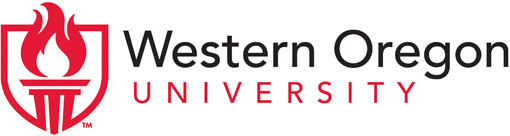